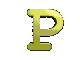 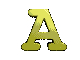 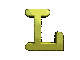 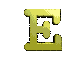 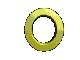 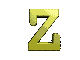 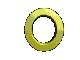 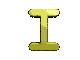 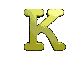 Kazalo
Uvod
 Tektonika plošč
 Kambrij
 Ordovicij
 Silur
 Devonij
 Karbon
 Permij
 Viri
Uvod
Paleozoik:
Obdobje starih živih bitij
Razvile kopenske rastline
Nastalo obilje lupinskih okamine
Izginilo 90 %(permija)
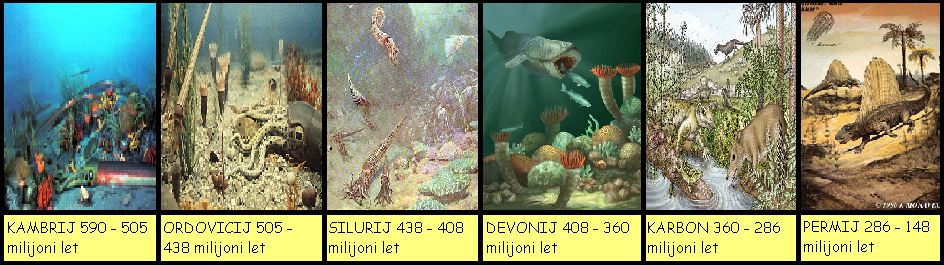 [Speaker Notes: Paleozoik pomeni obdobje starih živih bitij: v njem so se razvile kopenske rastline in nastalo je obilje lupinskih okamnin. Končal se je z doslej največjim izumrtjem. Ob koncu zadnjega obdobja permija, ko je iz zemlje izginilo 90% vseh živih bitij.
Paleozoik delimo na 6 obdobij in sicer na: Kambrij, Ordovicij, Silurij, Devonij, Karbon in Permij.]
Tektonika plošč
Premikanje plošč Zemljine skorje
Odpiranje novih oceanov
Preoblikovanje celine
Celina Gondvana
Kasneje: celina Pangea
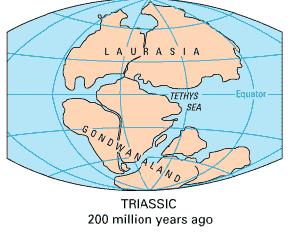 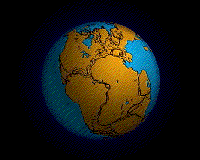 [Speaker Notes: Premiki plošč Zemljine skorje, odpiranje novih oceanov in podrivanje starega oceanskega dna nenehno preoblikujejo celine. V paleozoiku se je večina celin združila v velecelino Gondvano. Ta je sčasoma zdrsnila z južne poloble proti severu in nastala je še večja velecelina Pangea, ki proti koncu paleozoika segala od tečaja do tečaja.]
Kambrijpred 590 – 505 milijonov let
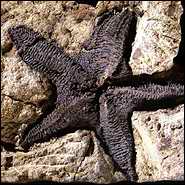 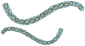 Nevretenčarji
Morske alge
Trilobiti
Mehkužci
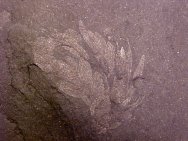 Alge
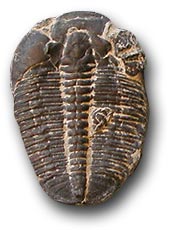 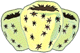 Trilobiti ali Trikrparji
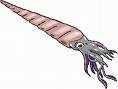 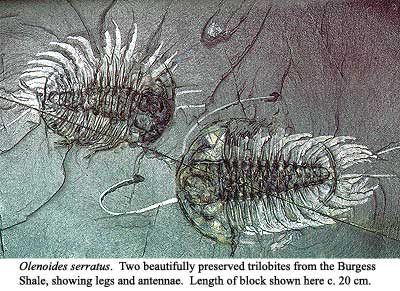 Spužve
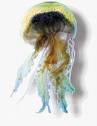 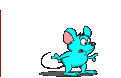 Meduza
Glavonožec
[Speaker Notes: Po oceanih se razširijo nevretenčarji. Pogosti so trilobiti. Rzvijejo se prvi mehkužci.]
Ordovicijpred 505 – 438 milijoni let
Raki
Ribam podobni vretenčarji
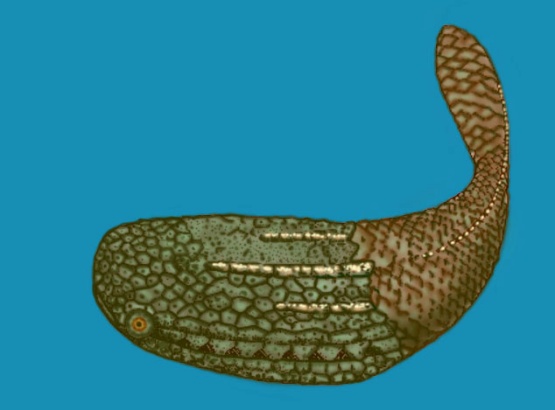 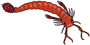 Prarak
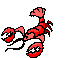 Zgornji ordovicij
Srednji ordovicij
Spodnji ordovicij
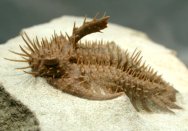 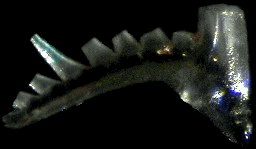 Silurpred 438 – 408 milijoni let
Prve ribe 
Koralni grebeni
Škorpijoni
Prve majhne rastline
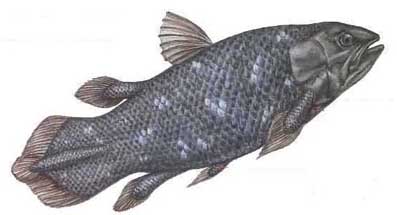 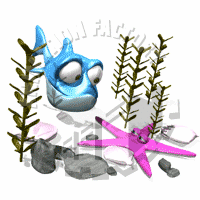 Ščitarica
Pridoli
Ludlow
Wenlock
landowery
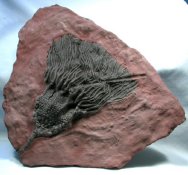 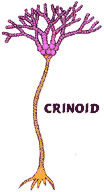 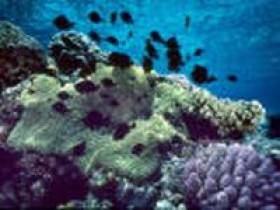 Koralni grebeni
Devonijpred 408 – 360 milijonov let
Ribe
Prve žuželke
Prve dvoživke
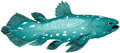 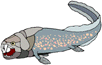 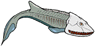 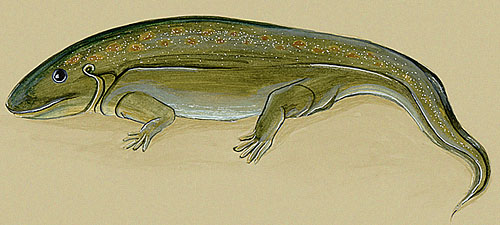 Praribe
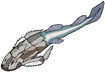 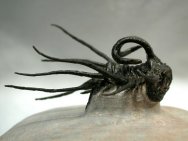 Pradvoživka
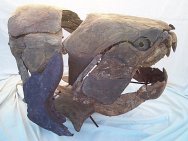 Karbonpred 360 – 228 milijioni let
Premog
Toplo vlažno podnebje
Orjaška drevesa
Plazilci
Razcvet žuželk
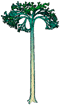 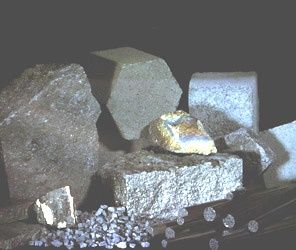 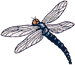 Orjaški kačji pastir
Pennsylvanian
mississippian
Orajško drevo
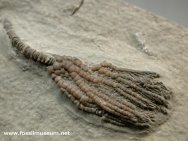 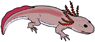 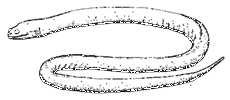 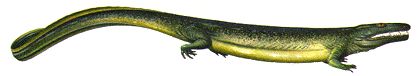 Permijpred 286 – 248 milijoni let
Hladneje na zemlji
Razširjeni praproti in iglavci
Mnogo vrst izgine
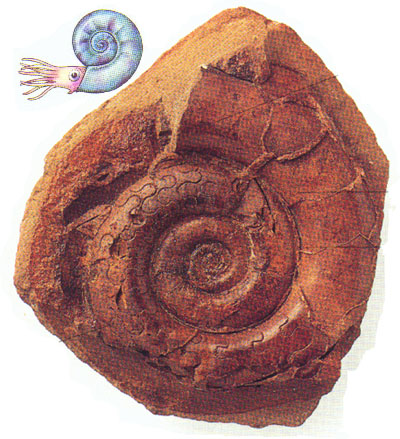 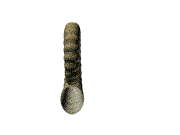 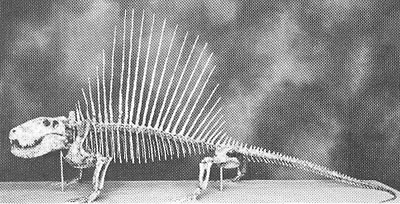 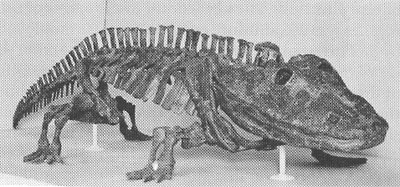 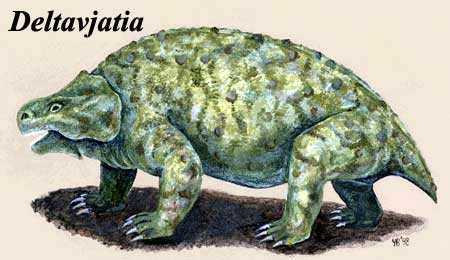 Elignja
Dimetrodon
Viri
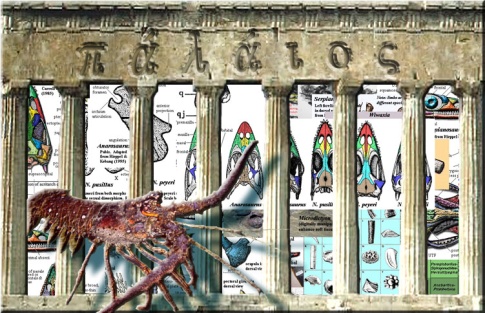 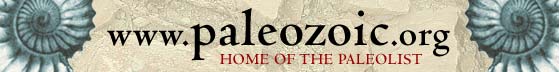 www.youtube.com – iskalnik videov 
                         www.palaeos.com
                    www.wikipedija.org
                                       www.fossilmuseum.net 

                  www.google.com – iskalnik slik                        
                  www.yahoo.com – iskalnik slik

              velika ilustrirana otroška enciklopedija
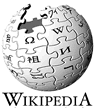 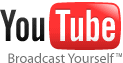 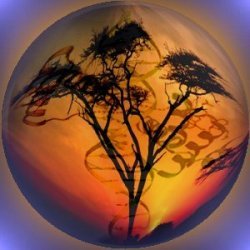 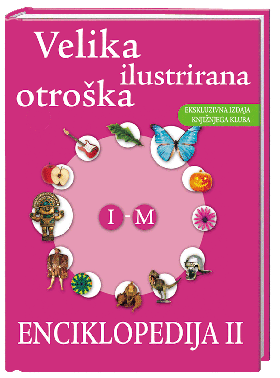 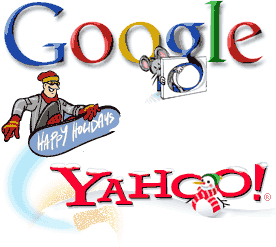 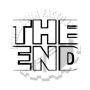